Unidad II:LA HERMENÉUTICA DE LA BIBLIA EN LA IGLESIA CATÓLICA
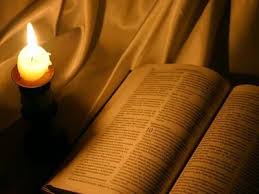 INTRODUCCIÓN
“La fidelidad a la Palabra encarnada exige también, en virtud de la dinámica de la Encarnación, que el mensaje se haga presente en toda su integridad, no al hombre en general, sino al hombre de hoy, aquel a quien se anuncia ahora el mensaje. Cristo se hizo contemporáneo de algunos hombres y habló en su lenguaje. La fidelidad a Él exige que esta contemporaneidad siga existiendo” (SS Pablo VI).
La Biblia desencadena en el lector actos que van desde la escucha que provoca la fe, hasta la penetración sistemática de su contenido en la teología.


En la lectura del texto bíblico se busca la relación entre el texto y su significado para el lector actual.
1.- Concepto de hermenéutica
¿Qué es hermenéutica?

Hermes            “dios” o mensajero de los “dioses” para interpretar y transmitir sus mensajes a los demás “dioses” o a los hombres.
 Hermeneuo             exponer, publicar,      interpretar, transmitir.  En Hch 14,12 dan  a Pablo el nombre de Mercurio.
Hermenéutica               ciencia o arte de la interpretación, sobre todo de textos, para determinar su sentido y significado

B) ¿Qué es la exégesis?
Ex               preposición que significa “fuera”.
Hegesthai               verbo: “conducir”, “llevar”.
Exhegesthai              “conducir fuera”, “sacar”, “llevar hacia fuera”.
Exégesis               ciencia o procedimientos que tienden a “conducir fuera” o “sacar” de un determinado texto su sentido.

Aplicado al estudio de la Biblia: “La hermenéutica trata más bien de la teoría de la explicación bíblica mientras que la exégesis es la aplicación práctica de las reglas de hermenéutica” (John E. Steinmüller).
La mejor definición de la interpretación del texto bíblico fue dada por Jesús (Jn 5,39). Ver también Lc 24,27.
Preguntas que planteamos a un texto bíblico:
		-¿Qué cosa dice?
		-¿Es verdad lo que dice?
		-¿Qué relación hay entre el autor, el texto y el lector actual?
LA BIBLIA LEÍDA E INTERPRETADA EN LA IGLESIA
La interpretación bíblica ha sido una práctica ininterrumpida en la vida de la Iglesia y a lo largo de los años los métodos para la interpretación han ido cambiando.
1.- La Biblia como primer momento hermenéutico1.1 Antiguo Testamento
Ante las nuevas intervenciones de Dios en la historia de la salvación y ante problemas de la comunidad, Israel reinterpreta su pasado y las Escrituras lo muestran.
	Relato yahvista de la creación  del siglo X aC reproducido y narrado nuevamente por  la corriente sacerdotal en el s VI aC.
Código deuteronomista (12,26) reinterpretación, actualizada y adaptada a los cambios de vida en Canaan (sedentaria),  del Código de la Alianza (Ex 20,24).
La exégesis rabínica
	El judaísmo se percató de la necesidad de una interpretación oficial de la Escritura. Nace el midrash (búsqueda) en su doble desarrollo: halaká – camino- (textos jurídicos) y haggadá  -relato- (textos morales).
La interpretación bíblica en Qumram
	En Qumran se encuentra una forma particular de interpretación midráshica denominada pesher (pashar: interpretar); ésta lee algunas textos como predicación oculta de acontecimiento presentes en clave escatológica; ej. Dn 2; 4; 5,7).

Principios de la exégesis del judaísmo: simple, filológica, dialéctica.
1.2 Nuevo Testamento
JESÚS es el verdadero y definitivo exégeta del Padre, interpreta lo referente a Él mismo y en Él se cumplen las Escrituras.
Interpreta las cosas de la Escritura que se refieren a Él desde Moisés y los profetas (Lc 24,27).
Él mismo utiliza las técnicas de su tiempo:
		 Mt 19,6 nueva halaká
         Mt 22, 23-32 recurre a Ex 3,6 (nueva   
          haggadá)
2.- LA EXÉGESIS EN LA IGLESIA APOSTÓLICA
La exégesis de la Iglesia apostólica dejó una herencia hermenéutica permanente: la lectura del AT en clave cristológica a partir del acontecimiento Jesucristo.
Explican las relaciones entre AT y NT valiéndose de términos técnicos: typos -antitypos (ver Rm 5,14; 1P 3,21)
3.- Los Padres de la Iglesia
Padres de la Iglesia: escritores cristianos de los primeros siglos que se distinguieron por su santidad, su cercanía en el tiempo con los Apóstoles y por su ciencia teológica, reconocida como ortodoxa  y merecedora de la aprobación de la Iglesia.
Dos escuelas:
Antioquena: atenta a la fidelidad de los textos
Alejandrina: más preocupada por el sentido espiritual de los textos.
San Agustín sintetiza las dos corrientes; influye en todo el medioevo.
4.- Exégesis medieval
El sentido literal y espiritual se articula en un esquema cuatripartito:
Historia: intervenciones de Dios en la historia de la salvación.
Alegoría: sentido espiritual.
Tropología: doctrina que regula la vida cristiana.
Anagogía: se refiere a las realidades celestes y escatológicas.
Lectio divina (especialmente en teología monástica) buscaba en la Biblia el alimento de una fe que, a partir de los textos sagrados, pretende conocer el misterio de Cristo y de la Iglesia.
Hugo San Víctor (s XII) y especialmente en el s XIII, empieza a desarrollarse la llamada Lectio scholastica; a partir de cuestiones que surgían de la lectio se debía buscar una autoritas que avale la solución a la que se llega. Revaloriza el sentido literal.
Santo Tomás dice que se requiere no sólo el recurso de la gramática y la reflexión tradicional, sino que exige que el intérprete se sumerja dentro de la Tradición cristiana y a la luz de la Revelación total.
5.- CONCILIO DE TRENTO
La Reforma Protestante iniciada por Lutero en el s XVI,  establece el principio de la sola scriptura, no teniendo en cuenta  Tradición y Magisterio.
Concilio de Trento (1545-1563); uno de sus objetivos fue la determinación definitiva de la doctrina de la Iglesia en relación con la herejía protestante.
6.- RENACIMIENTO
El Renacimiento trae, entre otras manifestaciones:

Profundo conocimiento de lenguas
Crítica histórica, no sólo de las obras clásicas sino también de la Biblia.
7.- Encíclica Providentissimus Deus (18-11-1893)
Finalidad: reafirmar las verdades que los católicos deben mantener para seguir siendo fieles  a su fe: las doctrinas de la inspiración y de la verdad de la SE.
León XIII afirma que la inspiración se extiende a todas las partes de la Biblia pero en los asuntos propios de las ciencias físicas y la historia, los autores se expresaron con los conocimientos propios de su tiempo.
Ante el avance de las corrientes racionalistas, anima al estudio actualizado de la SE.
1902: Creación de la Pontificia Comisión Bíblica.
8.- Decreto Lamentabili y encíclica Pascendi – Año 1907
Pío X por el decreto Lamentabili condena las 65 proposiciones del modernismo y reformismo.
Lo refrenda con la encíclica Pascendi dominici gregis (El oficio de apacentar la grey del Señor); rechaza la herejía del modernismo.
Dispone la revisión crítica de la Vulgata Latina (1907) y la fundación del Instituto Pontificio Bíblico (1909).
SAGRADA ESCRITURA 8. Hay que juzgar inmunes de toda culpa a quienes no estiman en nada las condenaciones promulgadas por la Sagrada Congregación del Indice y demás Sagradas Congregaciones Romanas. 9. Los que creen que Dios es verdaderamente autor de la Sagrada Escritura dan prueba de una simplicidad o ignorancia excesivas. 10. La inspiración de los libros del Antiguo Testamento consiste en que los escritores israelitas transmitieron las doctrinas religiosas bajo un aspecto peculiar poco conocido o ignorado por los paganos. 11. La inspiración divina no se extiende a toda la Sagrada Escritura de tal modo que preserve de todo error a todas y cada una de sus partes. 12. El exégeta, si quiere dedicarse con provecho a los estudios bíblicos, debe apartar, ante todo, cualquiera preconcebida opinión sobre el origen sobrenatural de la Sagrada Escritura e interpretarla no de otro modo que los demás documentos puramente humanos. 13. Fueron los mismos evangelistas y los cristianos de la segunda y tercera generación quienes elaboraron artificiosamente las parábolas del Evangelio; y así explicaron los exiguos frutos de la predicación de Cristo entre los judíos. 14. En muchas narraciones, los Evangelistas contaron no tanto lo que es verdad, cuanto lo que juzgaron más provechoso para sus lectores, aunque fuera falso. 15. Los Evangelios fueron aumentados con continuas adiciones y correcciones hasta que se llegó a un canon definitivo y constituido; en ellos, por ende, no quedó sino un tenue e incierto vestigio de la doctrina de Cristo. 16. Las narraciones de San Juan no son propiamente historia, sino una contemplación mística del Evangelio; los discursos contenidos en su Evangelio son meditaciones teológicas sobre el misterio de la salvación, destituidas de verdad histórica. 17. El cuarto Evangelio exageró los milagros, no sólo para que apareciesen más extraordinarios, sino también para que resultasen más a propósito a fin de simbolizar la obra y la gloria del Verbo Encarnado. 18. Juan ciertamente reivindica para sí el carácter de testigo de Cristo; pero en realidad no es sino testigo de la vida cristiana, o de la vida de Cristo en la Iglesia, al terminar el primer siglo. 19. Los exegetas heterodoxos han interpretado el verdadero sentido de las Escrituras con más fidelidad que los exegetas católicos.
9.- Encíclica Spiritus Paraclitus (1920)
Como el Papa León XIII había dicho que en cuestiones históricas los autores bíblicos hablaban según los conocimientos de su tiempo, muchos consideraron que cualquier dato histórico contenido en la Biblia podía ser inexacto.
El Papa Benedicto XV afirmó enfáticamente que “la principal ley de la historia es que los escritos deben corresponderse a los hechos tal como han sucedido en la realidad”.
Recomienda la lectura cotidiana, el estudio y la meditación de la SE como alimento de la vida espiritual.
10.- Encíclica Divino Afflante Spiritu  (1943)
En esta encíclica SS Pío XII se concentra en hacer frente al ataque que provenía de una exégesis mística (o espiritual).
Recomienda el estudio a partir de los textos originales  hebreo y griego;  el uso del método histórico-crítico y es el primero en hablar del estudio de los géneros literarios  que se usan en la Biblia.
Este documento da un giro de gran importancia en la investigación e interpretación de la Biblia en la Iglesia.
11.- Concilio Vaticano II
1963  Constitución Dei Verbum

Posteriormente;
	La interpretación de la Biblia en la Iglesia (PCB – 1993)
	Verbum Domini (2010)
12.- Complejidad de la tarea interpretativa
La Biblia testimonia que su interpretación presenta dificultades (cfr. Hch 8, 30-35; 2 Pe 1,20).
En esta tarea interpretativa los exégetas brindan su saber a la Iglesia y la Iglesia a su vez ofrece también criterios, orientaciones y métodos de interpretación  para ser usados por todos los miembros  en la tarea pastoral.
“Pistas” que surgen de DV y VD
Desde puntos de vista:
Espiritual
    - Leer la Biblia con el mismo espíritu que fue escrita  (principio enunciado por DV; también responde al punto de vista teológico).
    - Teniendo a Cristo como centro de la Escritura (ver documento de la PCB El pueblo judío y sus Escrituras Sagradas en la Biblia Cristiana)
b) Teológico
    - Teniendo en cuenta el contenido y la unidad de toda la Escritura.
    - En el marco de la Tradición viva de la Iglesia.
    - Prestando atención a la analogía de la fe.
c) Práctico-pastoral
- Preguntar a alguien que sepa más.
- Leer algún comentario sobre el texto.
- Aplicar el sentido común; ej. Mt 10,34